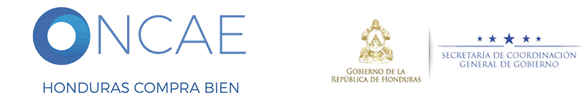 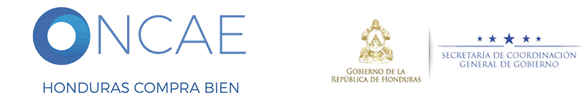 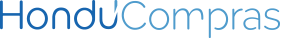 GUIA DE APOYO PARA LA APLICACIÓN DE ADENDAS PARA PROVEEDOR EN 
HONDUCOMPRAS 2.0
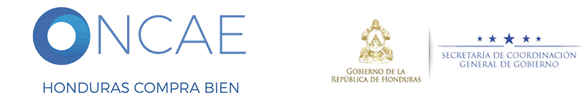 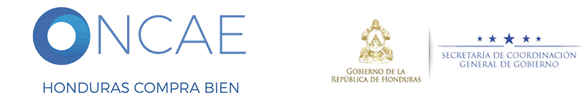 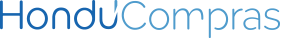 RECOMENDACIONES 
Al momento que reciba una notificación por aplicación de Adenda asegúrese de validar los datos que se modificaron en el proceso de compra en el que esta participando. 
Si no actualiza la oferta presentada después de la aplicación de adenda, su oferta se convierte invalida por no haber aplicado las modificaciones correspondientes. 
Asegúrese de reemplazar la oferta según lo indica la presente guía. 
Al terminar el tiempo establecido de recepción de oferta no podrá reemplazar la oferta o aplicar adendas.
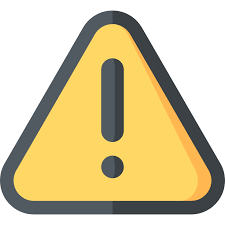 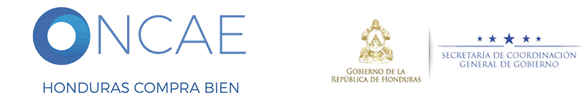 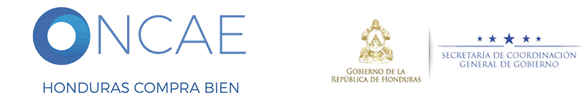 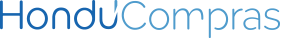 PASO N°1
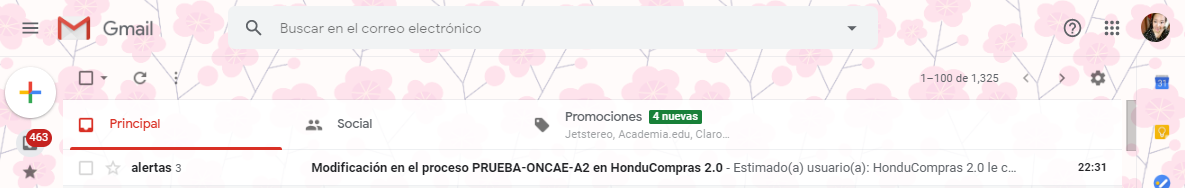 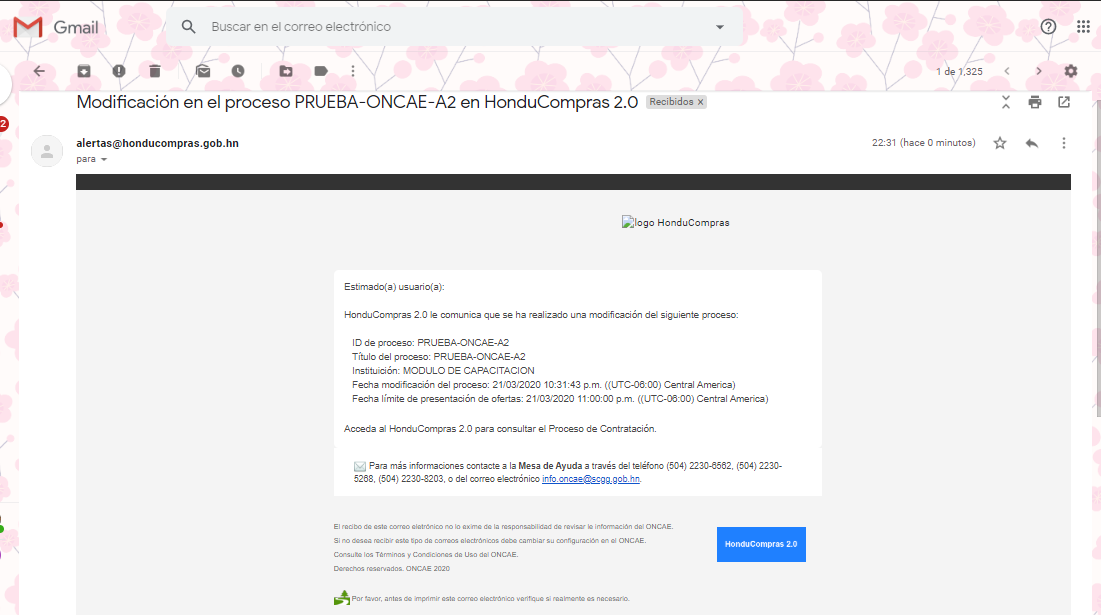 PASO N°2
Al momento que el proceso de compra tenga una aplicación de adenda visualizar este tipo de notificación en el correo electrónico, es importante que ingrese a esa notificación y valide los datos.
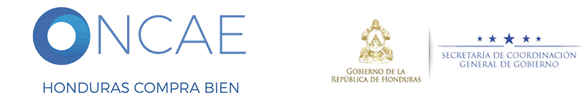 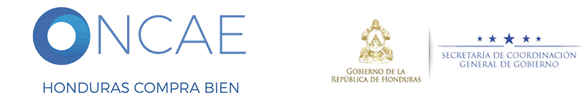 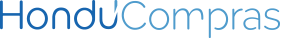 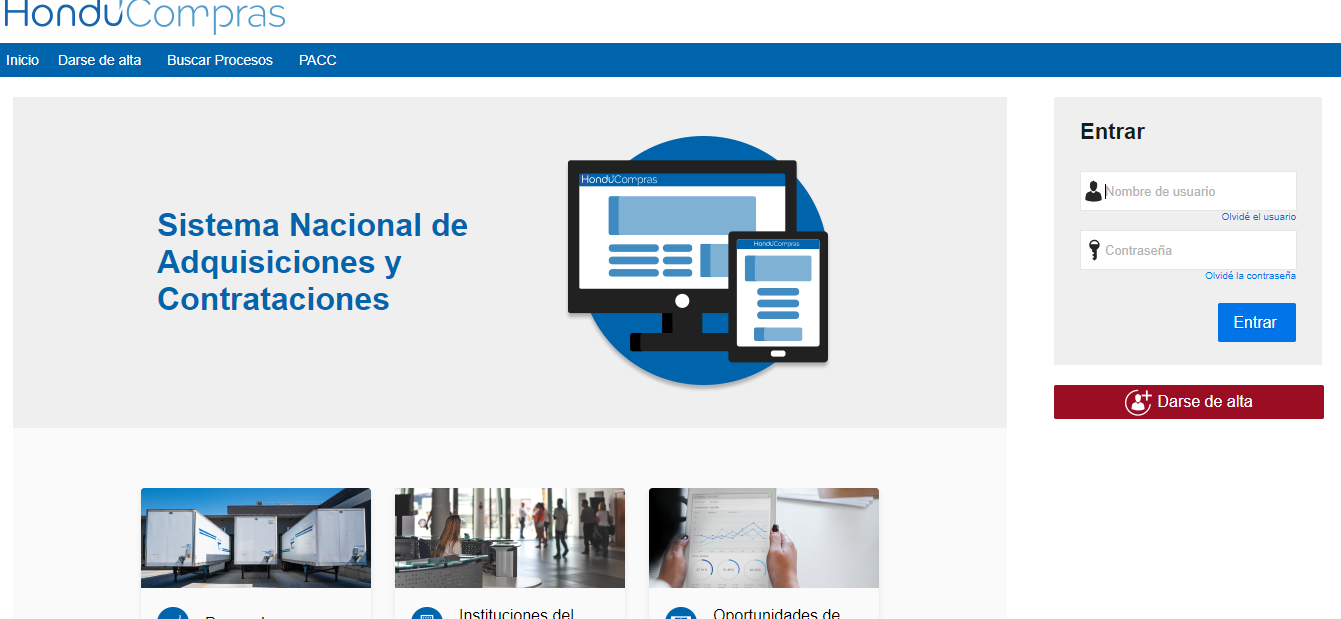 Ingrese a: www.honducompras.gob.hn y diríjase a HonduCompras 2.0, incorpore usuario y contraseña.
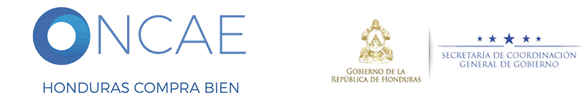 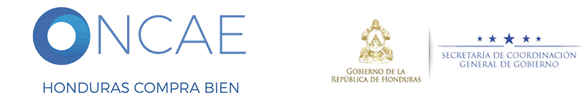 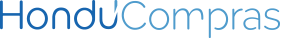 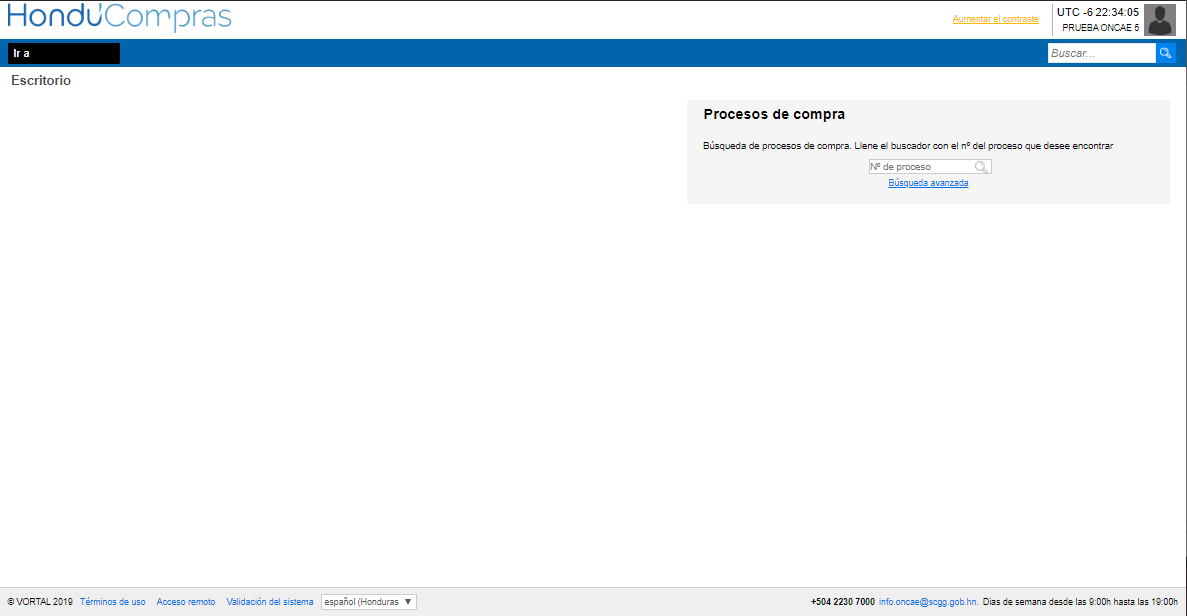 Identifique Procesos de Compra y haga clic a la lupa para ingresar al espacio de los procesos de compra.
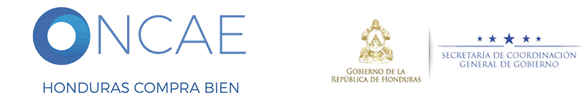 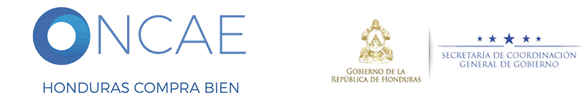 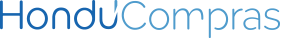 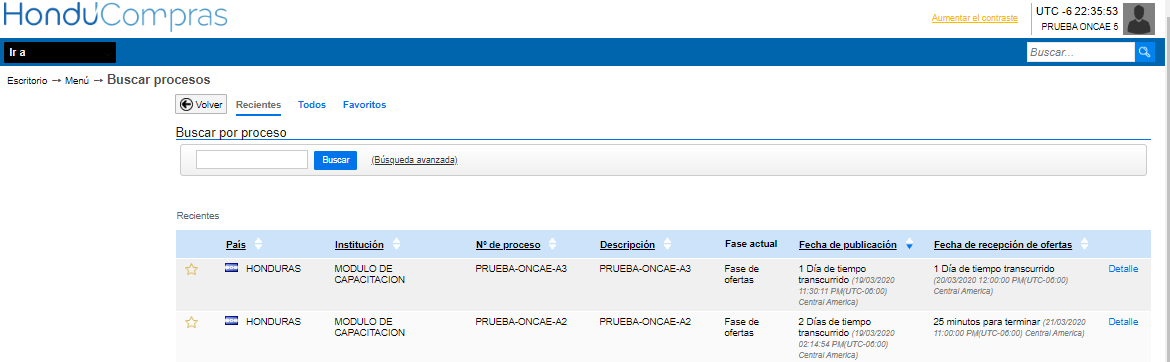 Buscador
CAPACITACION
Al estar en procesos de compra, puede utilizar la sección de Buscar Proceso con PALABRAS DE REFERENCIA que distinguen el proceso en el que participo y en LETRA MAYUSCULA.
Al tenerlo identificado haga clic en Detalle.
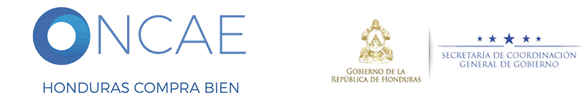 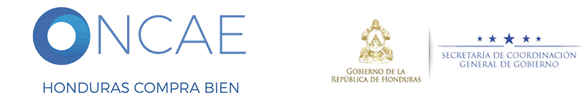 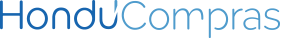 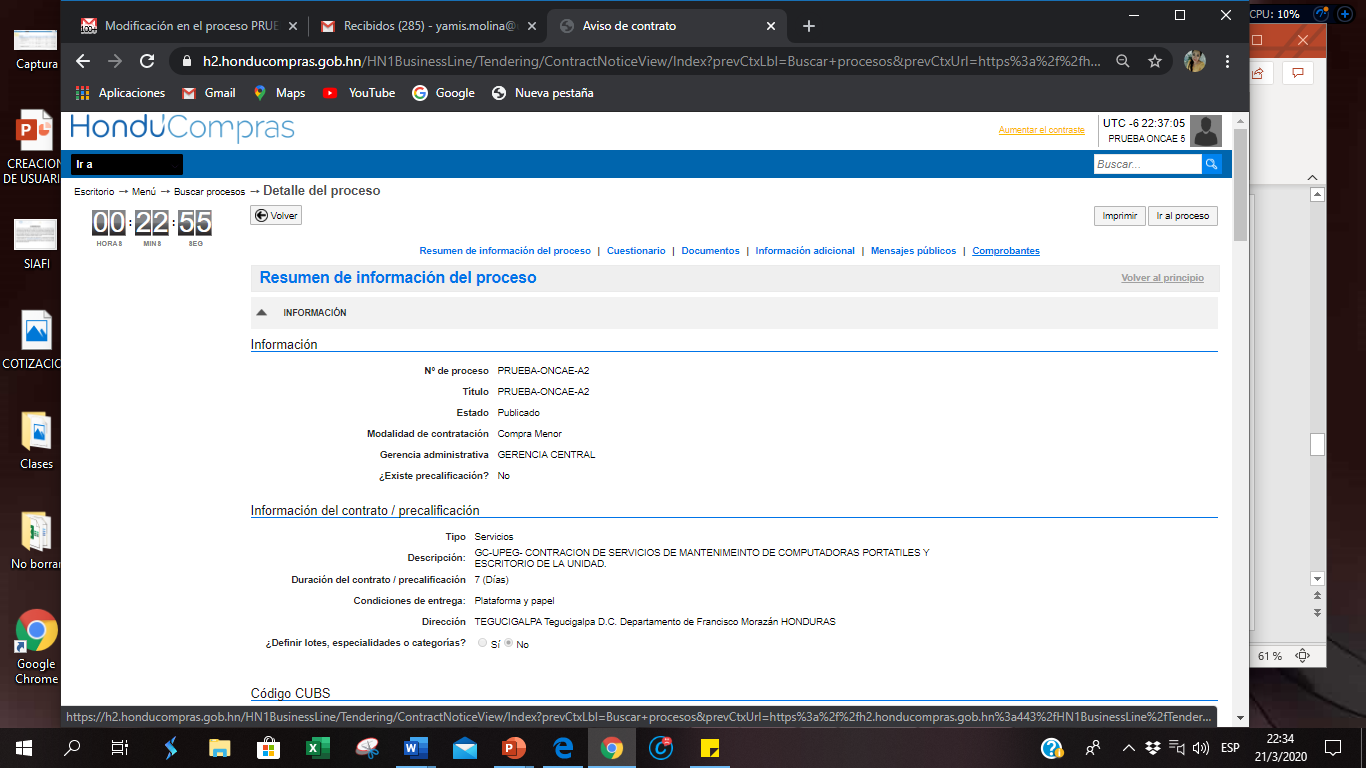 Al hacer clic en Volver al Principio le llevara directamente a la sección de inicio. 

Y presione Ir al Proceso.
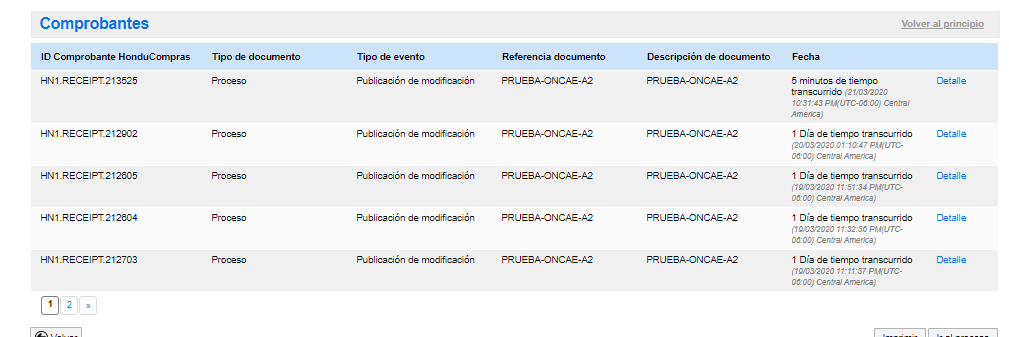 Al estar en el Resumen del Proceso haga clic en Comprobantes y valide las Adendas  aplicadas al proceso.
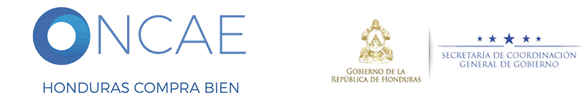 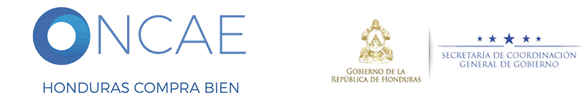 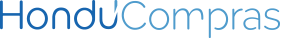 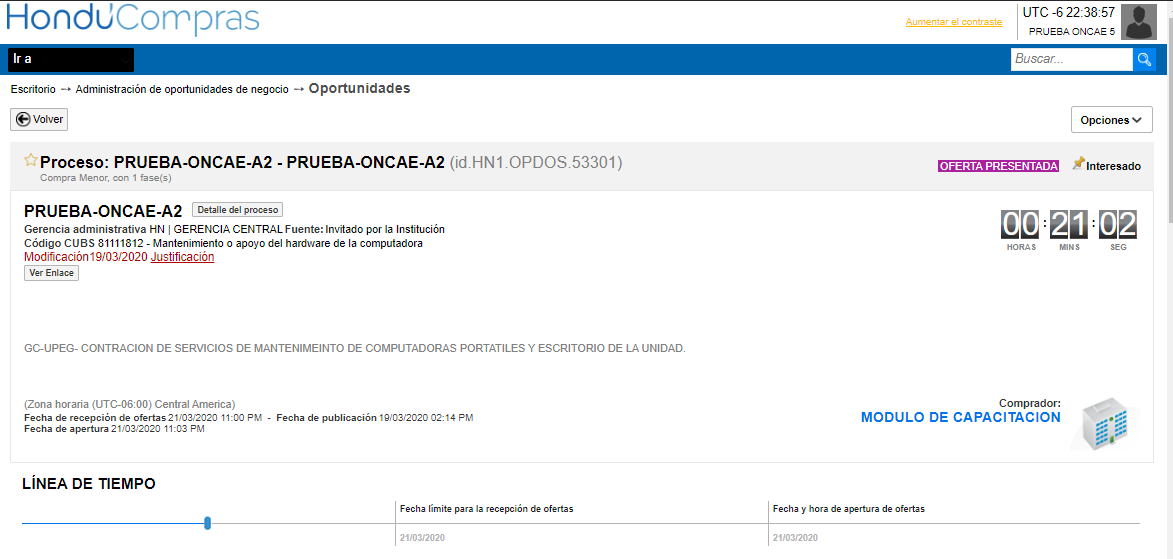 En la sección de línea de tiempo  encontrara un mensaje en color rojo indicándole que hay Modificación en el proceso.
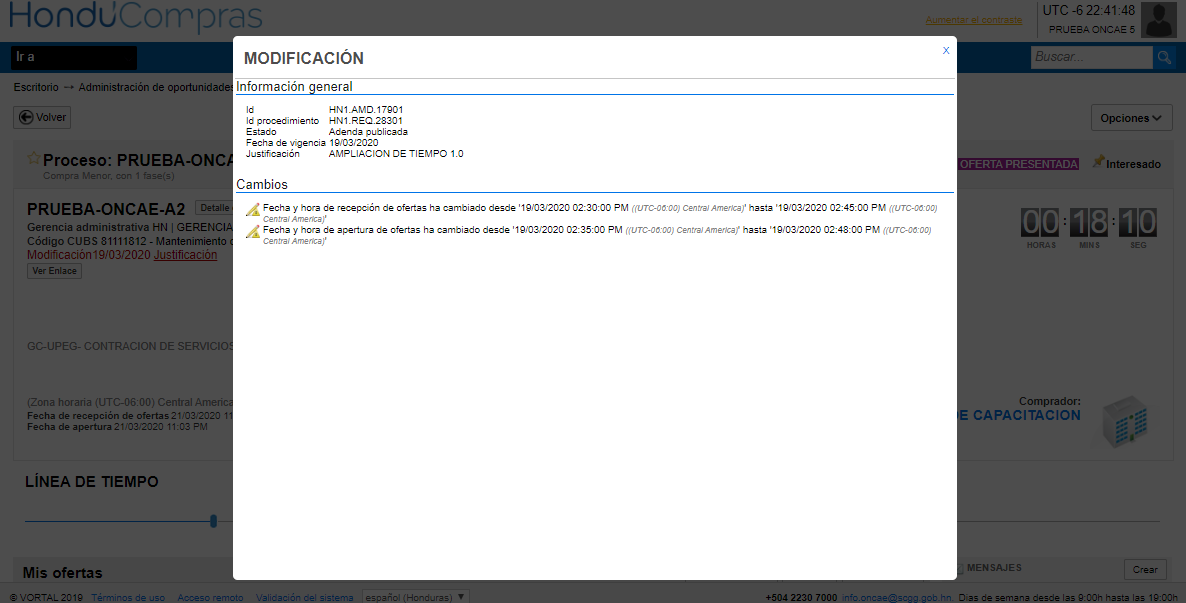 Ejemplo del mensaje y demostración de las modificaciones que ha tenido el proceso.
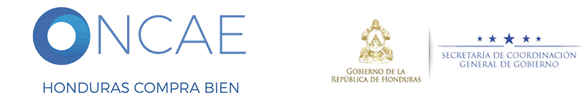 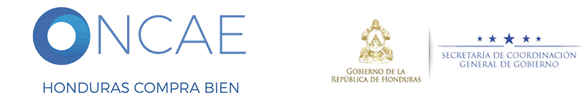 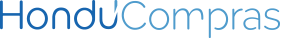 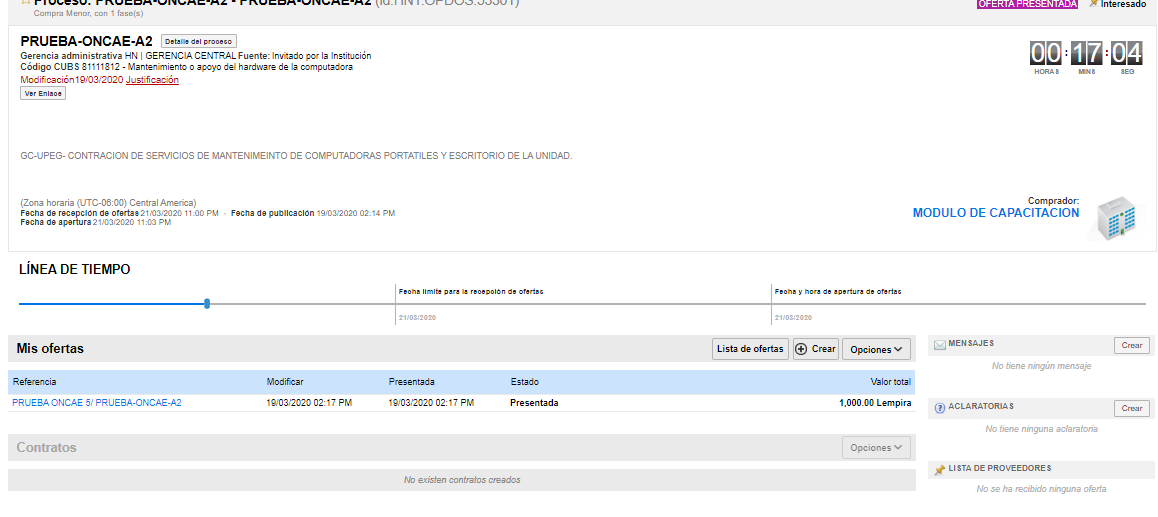 Visualice Mis Ofertas, haga clic en Opciones y haga clic en Copiar.
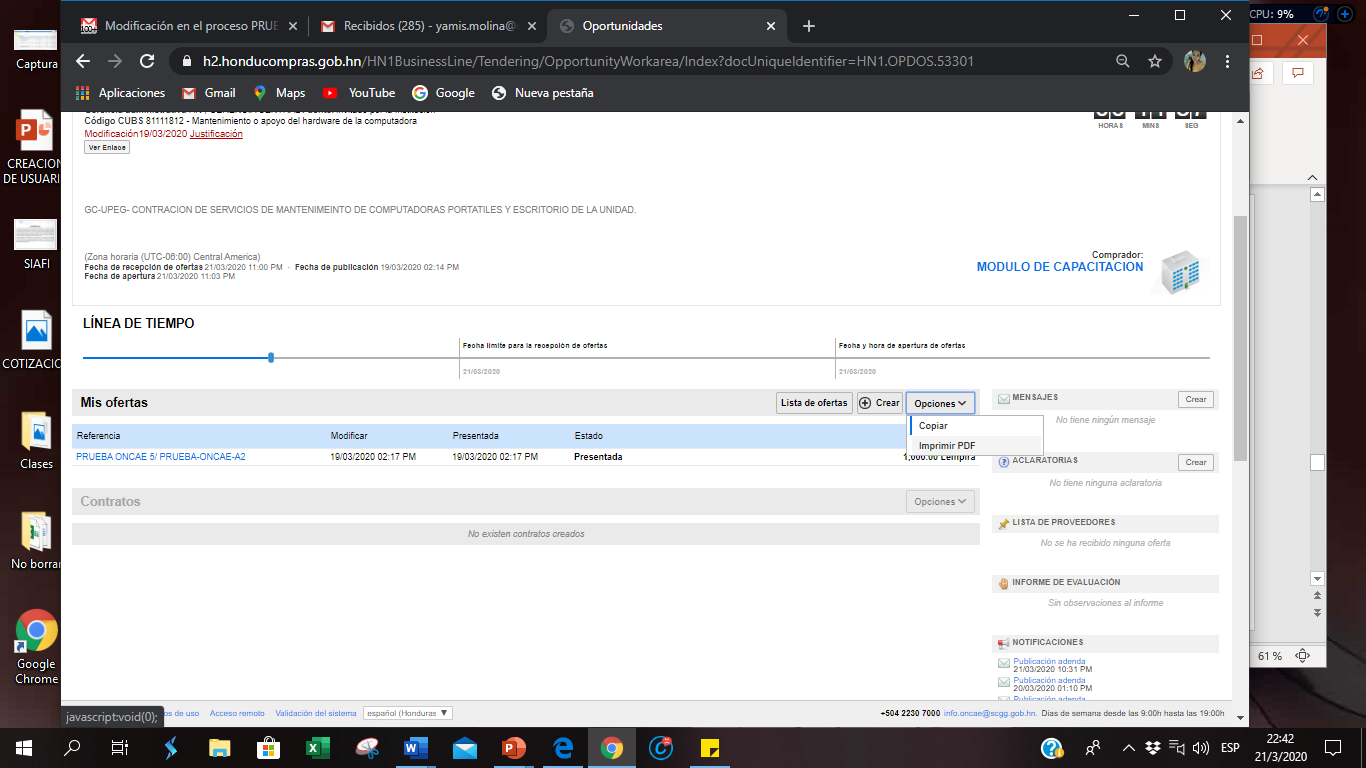 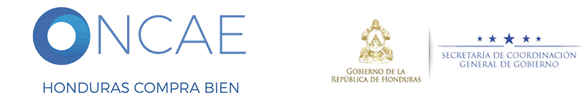 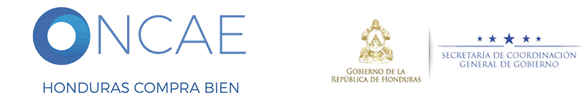 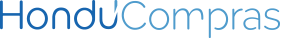 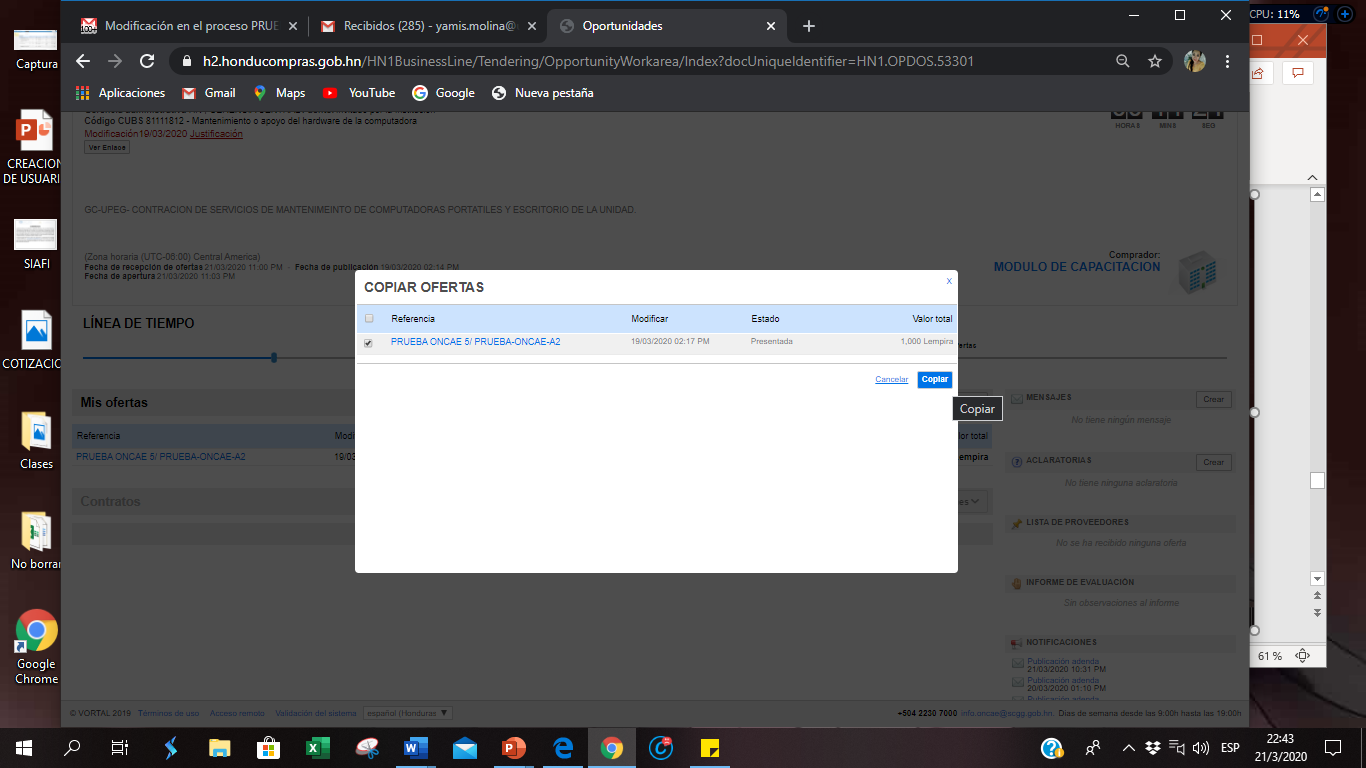 Marque el cuadro de lado izquierdo indicando que esa oferta es de su elección y proceda a hacer clic en Copiar.
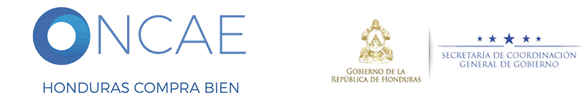 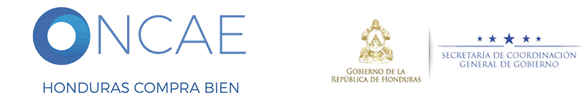 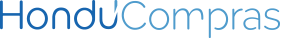 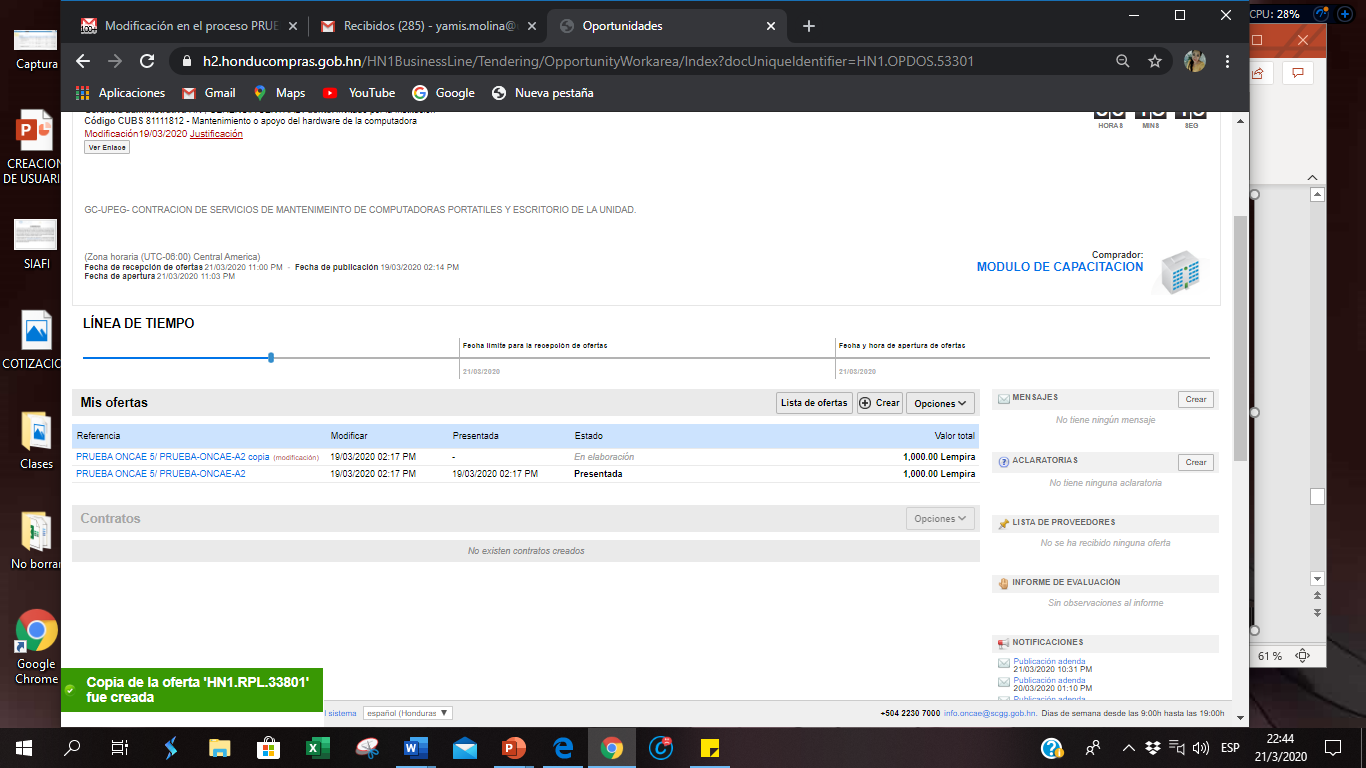 Acceda al enlace en Color Azul que se encuentra en Estado de Elaboración.
Visualizara  que se refleja un mensaje indicando que la oferta se copio con éxito.
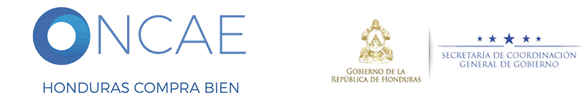 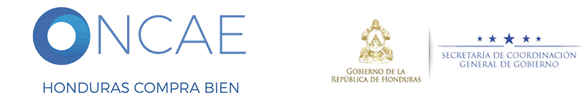 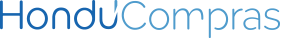 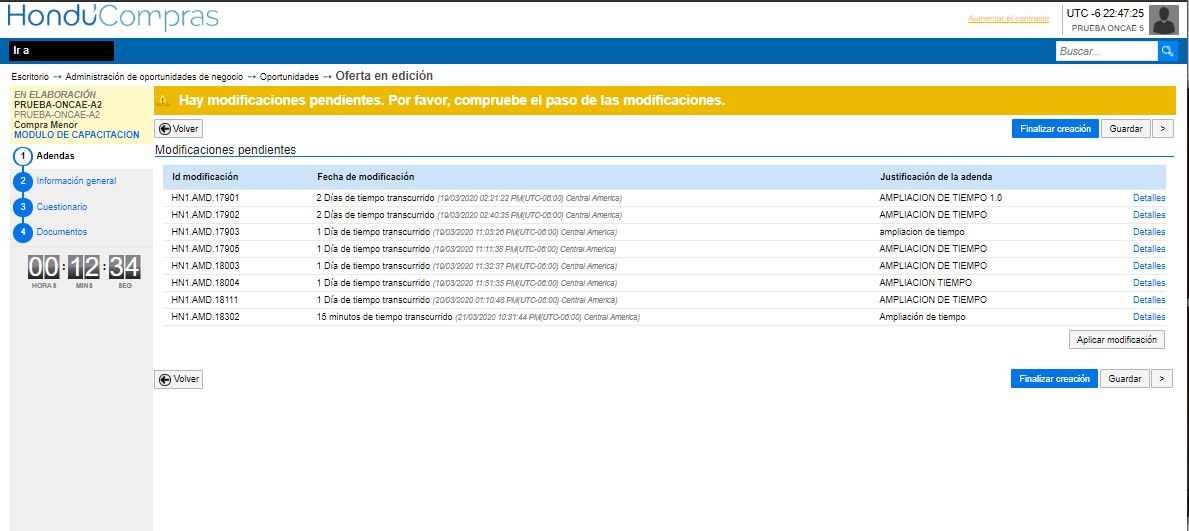 En el paso 1 se reflejara las Adendas, debe de proceder a hacer clic en Aplicar Modificación .
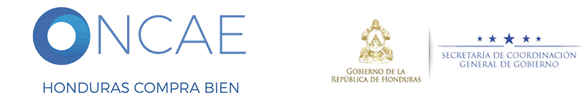 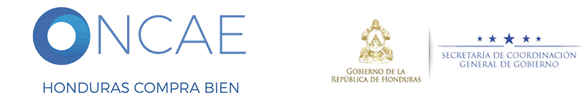 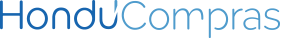 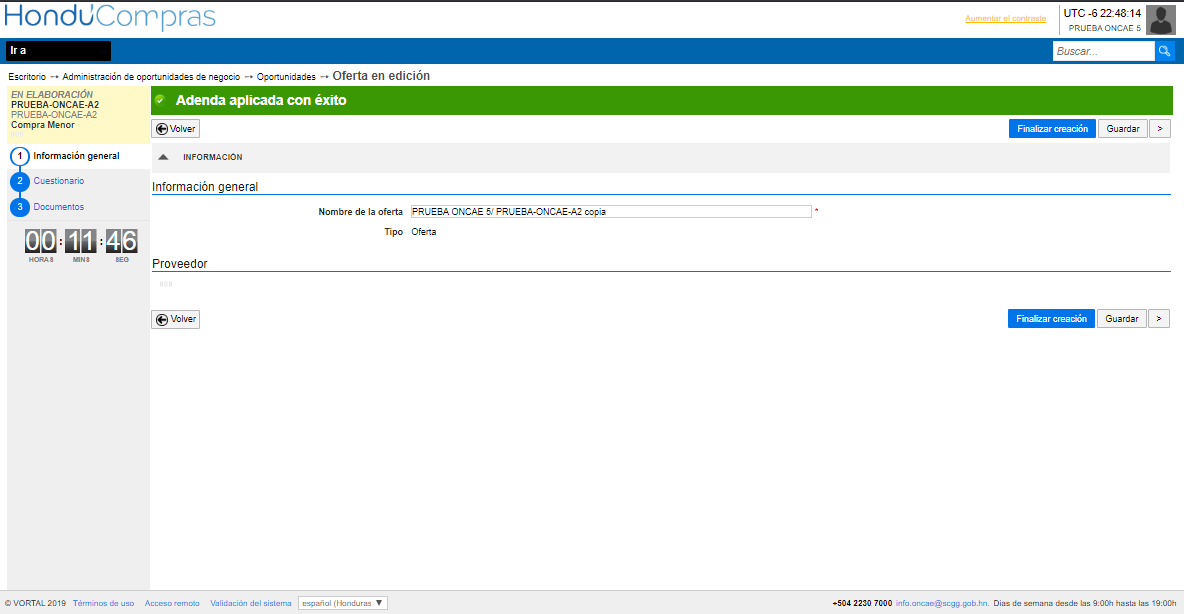 Valide los datos antes incorporados y modifique los caso que se requiera.
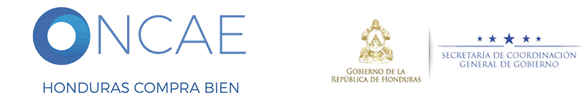 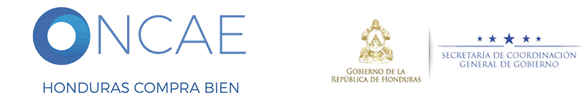 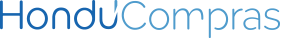 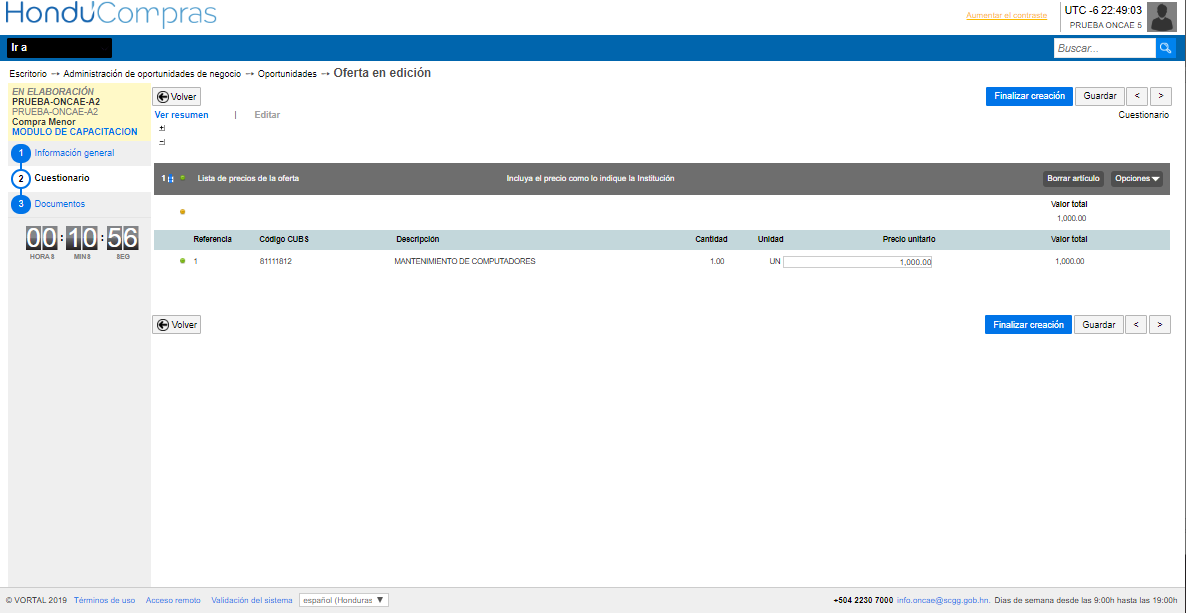 Valide los datos antes incorporados y modifique los caso que se requiera.
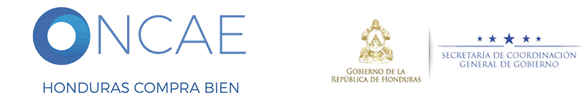 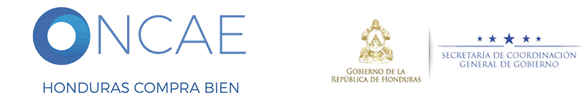 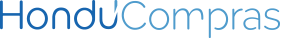 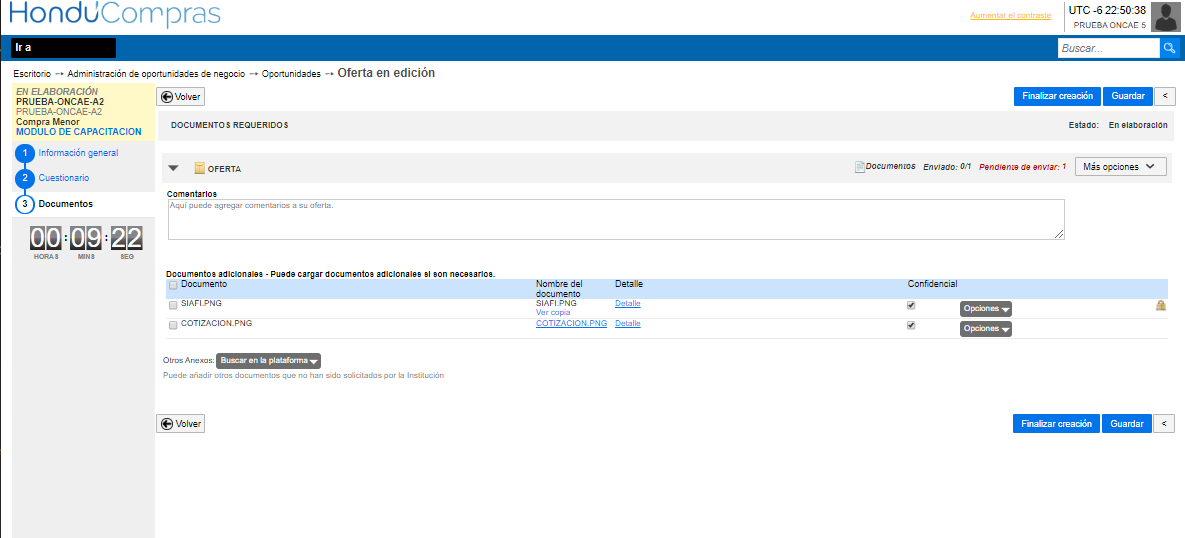 Valide los datos antes incorporados y modifique los caso que se requiera.
Haga clic en la sección de Finalizar Creación.
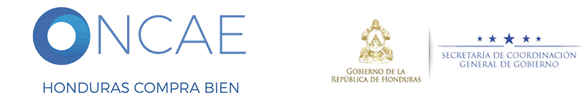 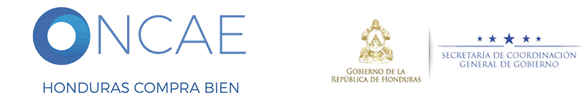 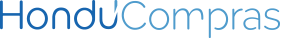 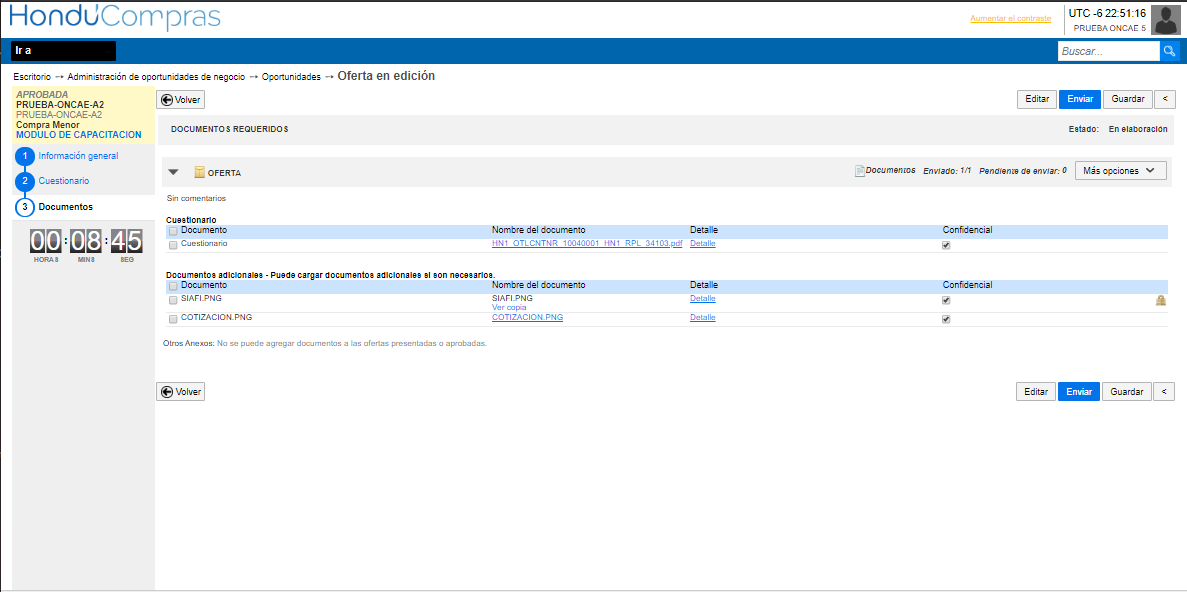 Marque la sección de Confidencial en todos los campos solicitados y  haga clic en enviar.
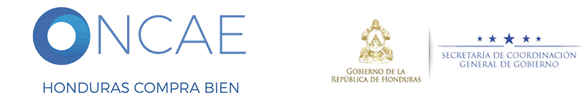 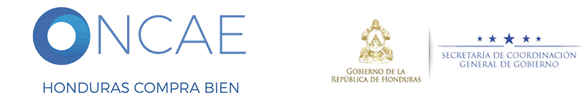 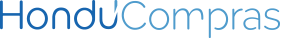 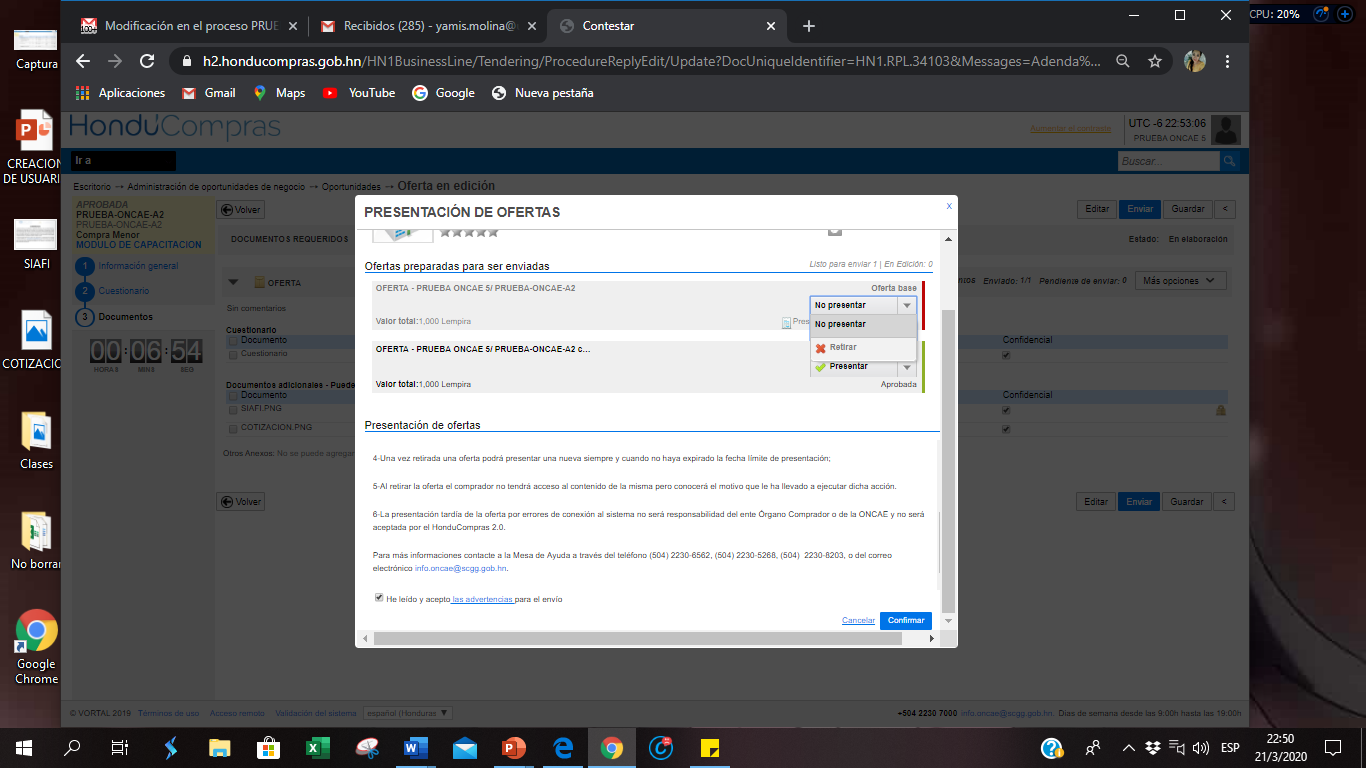 Visualice la sección de Oferta Base.
Encontrara dos opciones: 

No presentar, donde debe de hacer clic y seleccionar Retirar. 
Presentar, no hacer ningún cambios. 

Al tener la sección completa según se le indica, Confirme que ha leído y acepta las advertencias para el envió.
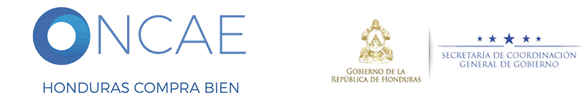 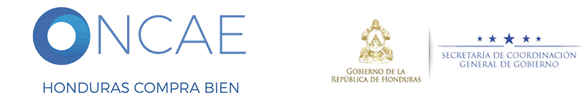 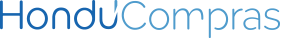 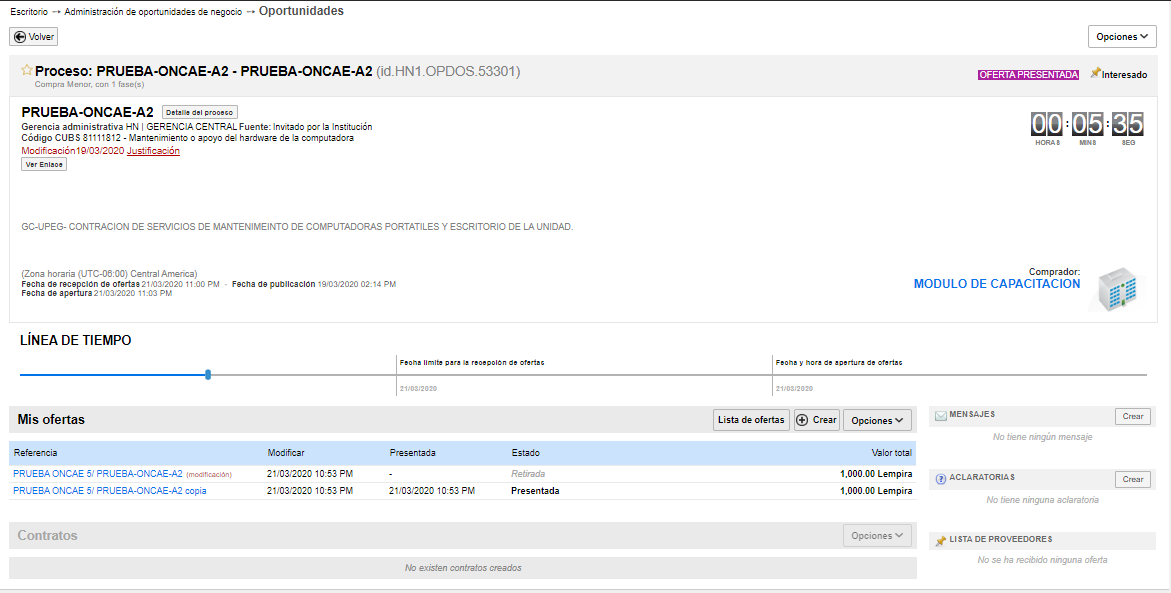 Se reflejara el estado de las ofertas, la que fue retirada y la presentada actualmente con las modificaciones correspondientes según la adenda establecida.
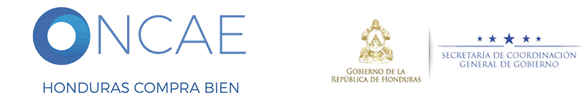 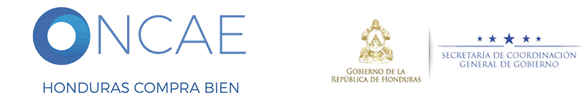 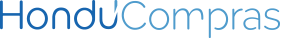 CONTACTOS MESA DE  AYUDA: 
soporte.honducompras.gob.hn
Teléfonos: 2240-1470 al 74.
Paginas Oficiales.
www.oncae.gob.hn
www.honducompras.gob.hn